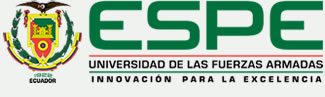 PROYECTO DE TITULACIÓN PREVIO A LA OBTENCIÓN DEL TÍTULO INGENIERO EN MERCADOTECNIA
  
AUTOR: Kerly Priscila Granizo Granizo
  
TEMA: Estrategias de comunicación utilizadas en las campañas electorales presidenciales en el Ecuador y su impacto en la percepción de la población del sector Sur en el Distrito Metropolitano de Quito.  Período 2006-2015.
 
DIRECTOR: ING. ÁLVARO CARRILLO, MBA
CAPITULO I

INTRODUCCIÓN
Antecedentes
DESCRIPCION DEL PROBLEMA


“Cuantificar el impacto en la percepción de la población del Sector Sur en el Distrito Metropolitano de Quito de las estrategias de comunicación utilizadas en las campañas electorales presidenciales en el período 2006-2015”
Justificación
Objetivos
Objetivo General:


Evaluar las estrategias de comunicación utilizadas en las campañas electorales presidenciales en el Ecuador y su impacto en la percepción de la población del sector Sur en el Distrito Metropolitano de Quito.  Período 2006-2015.
Objetivos Específicos:
CAPITULO II

MARCO TEÓRICO
Las campañas políticas entre Estados Unidos y otros países tienen diferencias arraigadas, que son fácilmente destacadas.
Fuente: (Politing, marketing político integrado), 2000, pag 58
Marketing Político
El marketing político es un proceso mediante el cual los candidatos y sus ideas se direccionan a los votantes con el objetivo de satisfacer sus necesidades potenciales y de esta manera conseguir adeptos para los candidatos y sus ideas. (Vega, 2005)
Campañas Electorales
Segmentación de Mercado Objetivo
Tipos de Estrategias Políticas
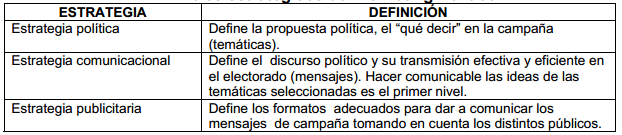 Fuente: (Rivera, 2010)
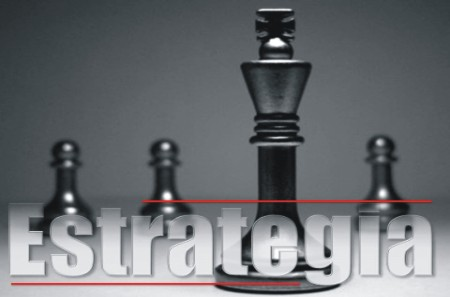 CAPITULO III

MARCO METODOLÓGICO
METODOLOGÍA
TAMAÑO DE LA MUESTRA
Fuente:  CNE, 2014)
n = 	Tamaño de muestra.
PQ =	Varianza de la población con respecto a las principales características que van a representar. 
N = 	Población
E = 	Error de Estimación. 
Z =	Valor de en la curva normal del nivel de confianza.
CAPITULO IV

ANÁLISIS E INTERPRETACIÓN DE RESULTADOS
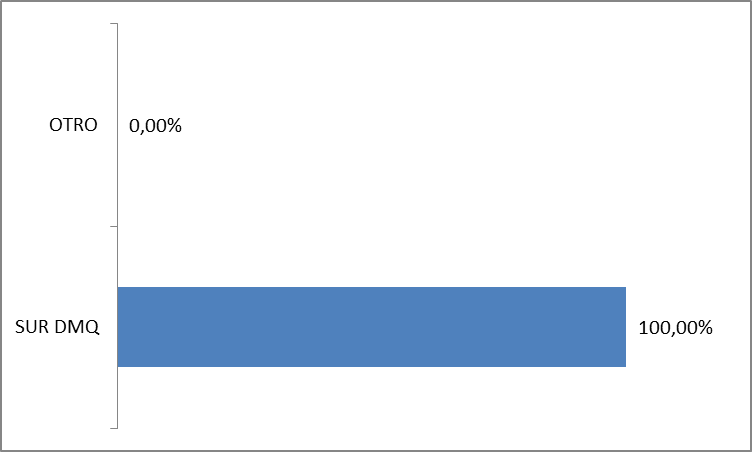 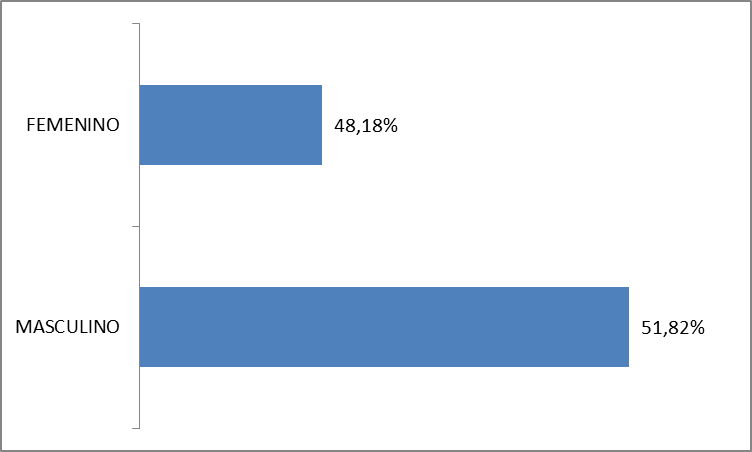 Gráfico No. 1 Sector de Residencia
Gráfico No. 2 Género
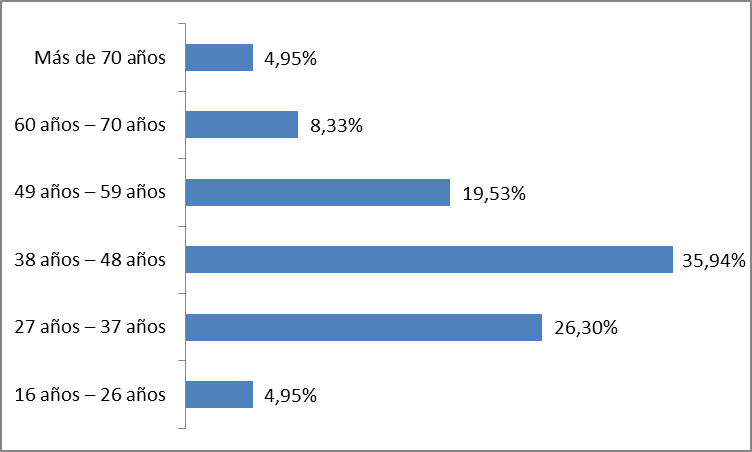 Gráfico No. 3 Edad
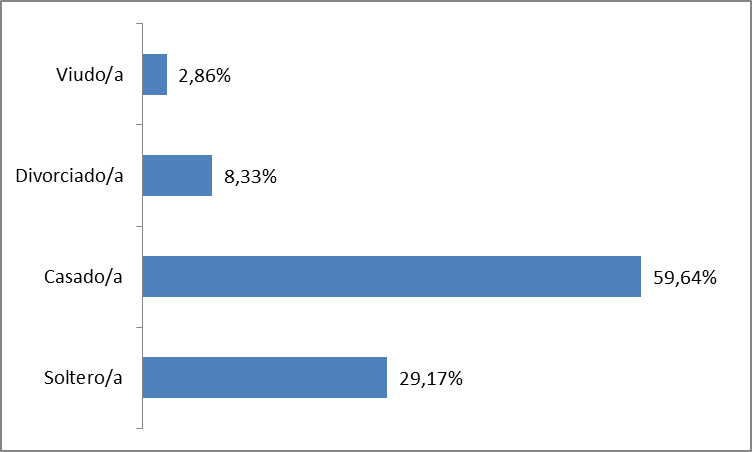 Gráfico No. 4 Estado Civil
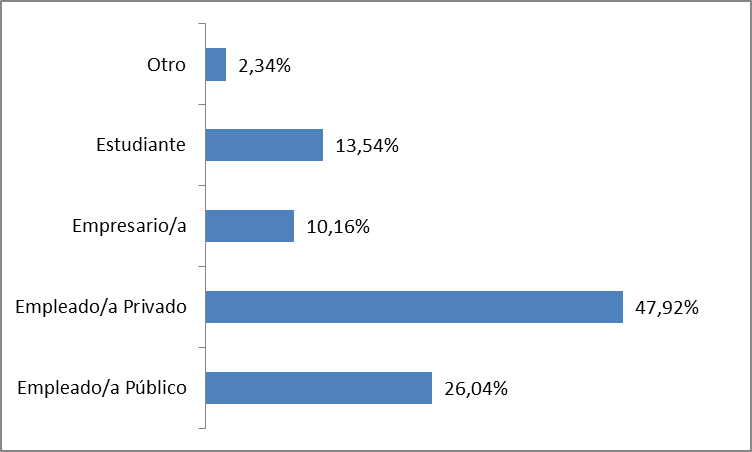 Gráfico No. 5 Ocupación
1. ¿Usted ha votado en alguna elección presidencial de nuestro país?
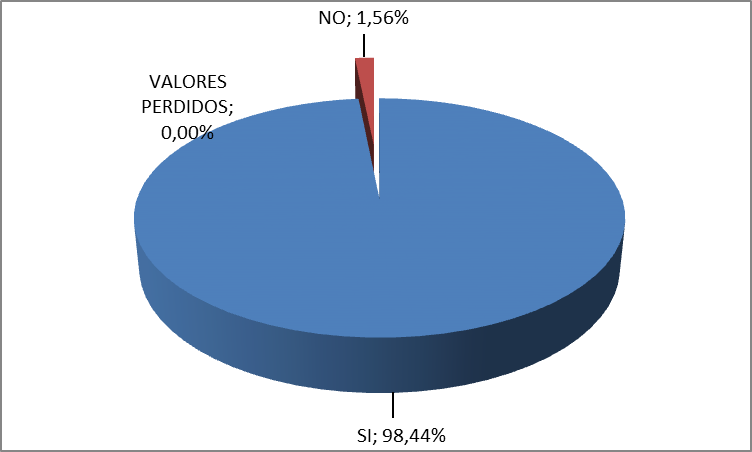 2. ¿De los siguientes períodos señale los años de elecciones en los que ha votado para elegir Presidente?
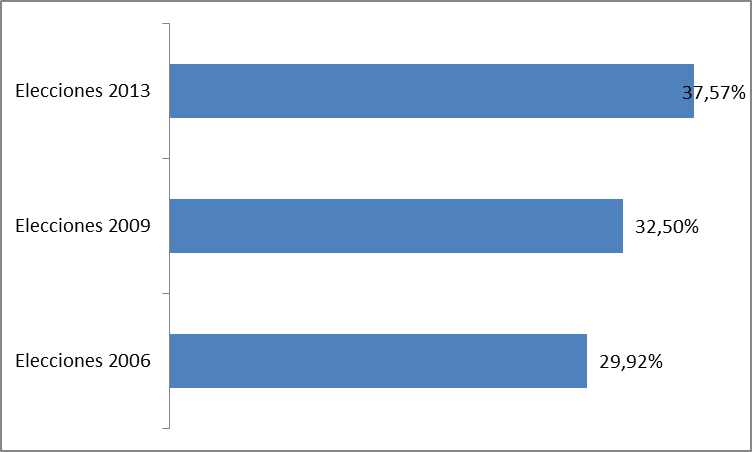 3. ¿Recuerda usted por quién votó en las campañas electorales Presidenciales?
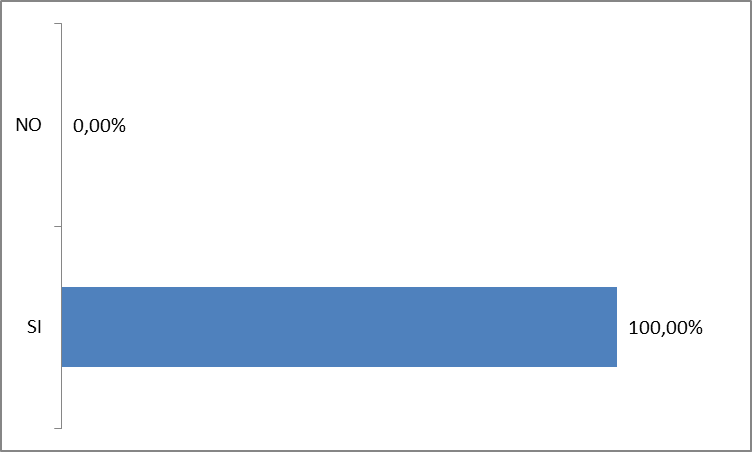 4. ¿Señale por qué candidato Presidencial votó?
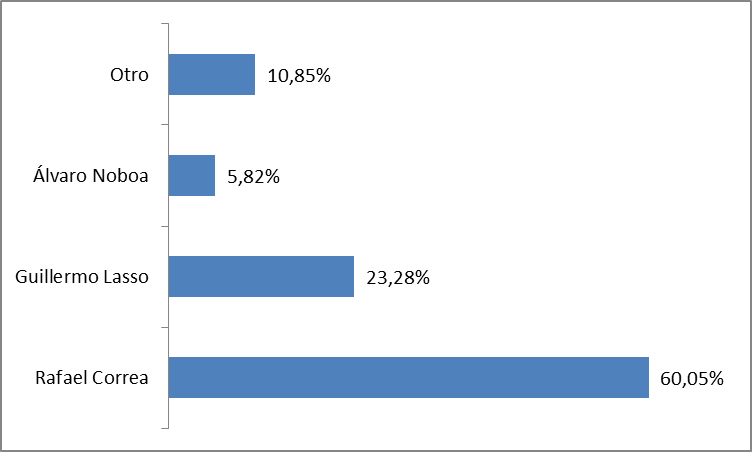 5. ¿Cuál fue la principal razón por la que eligió a ese candidato?
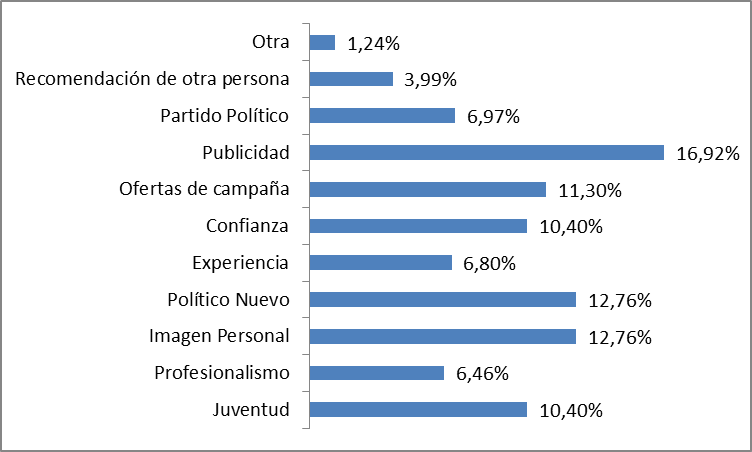 6. ¿Por qué medio(s) conoció a ese candidato?
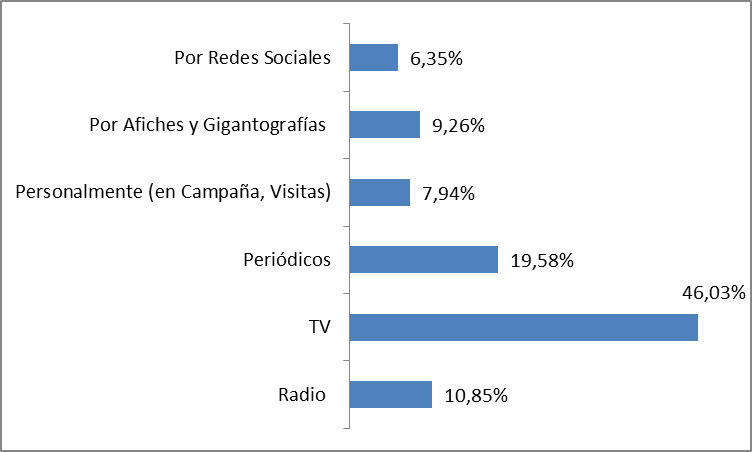 7. ¿Considera usted que las estrategias para hacer campaña electoral han innovado en los últimos años?
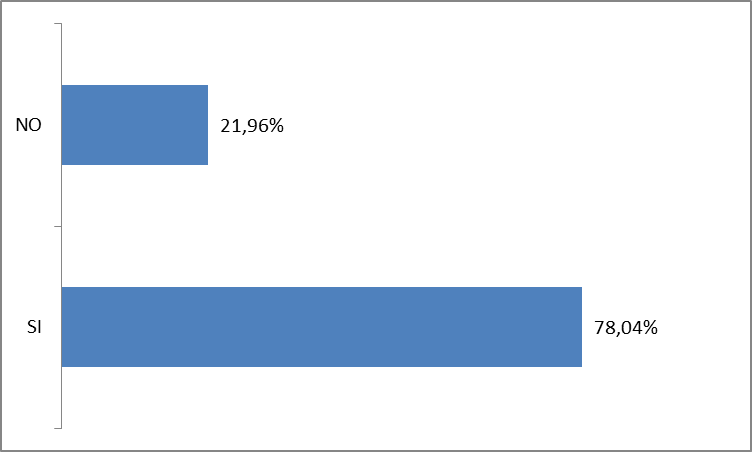 8. ¿Qué tipos de innovación?
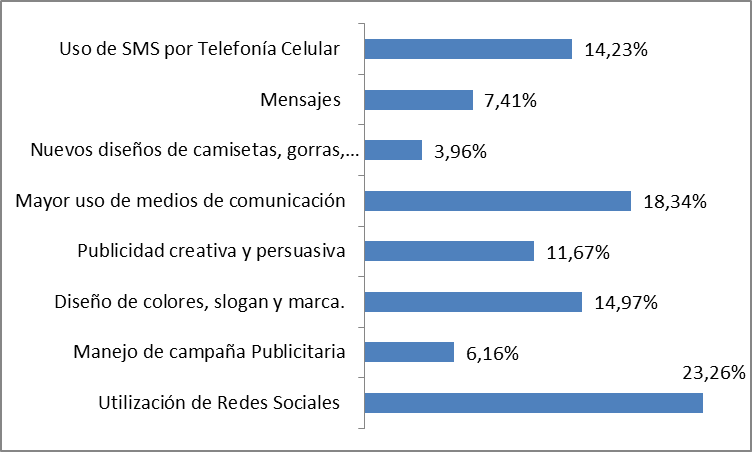 9. ¿Cuáles son las principales Redes Sociales que se utilizó en la última campaña electoral?
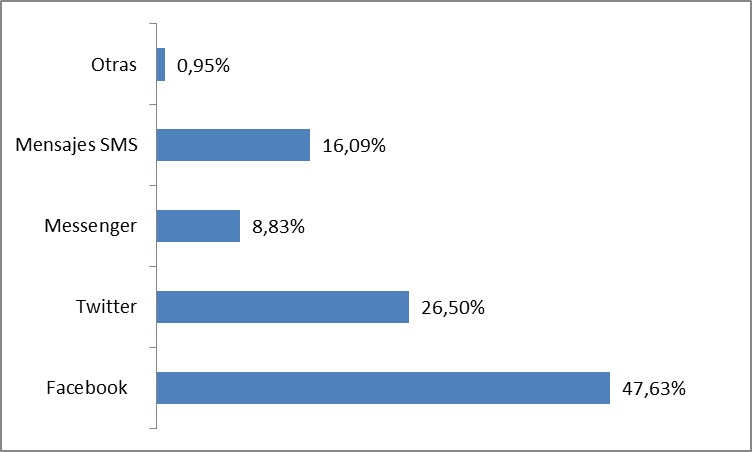 10. ¿Bajo su criterio cuál fue la principal razón por la que en las elecciones Presidenciales obtuvo el triunfo Rafael Correa?
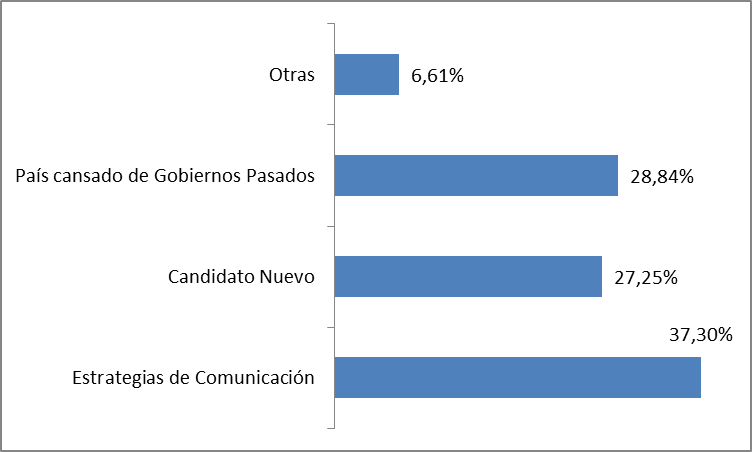 11. ¿Cuáles fueron las principales estrategias de comunicación que utilizó Rafael Correa, diferentes a los otros Candidatos?
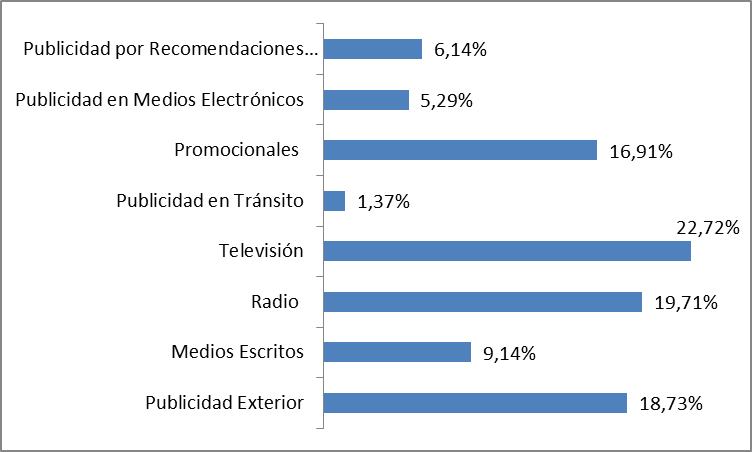 12. ¿Cuáles fueron los principales medios de comunicación que utilizó Rafael Correa, en Publicidad Exterior?
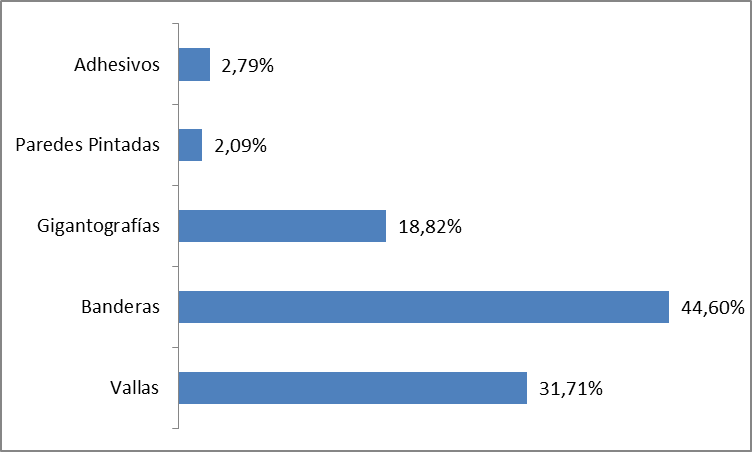 13. ¿Cuáles fueron los principales medios de comunicación que utilizó Rafael Correa, en Medios Escritos?
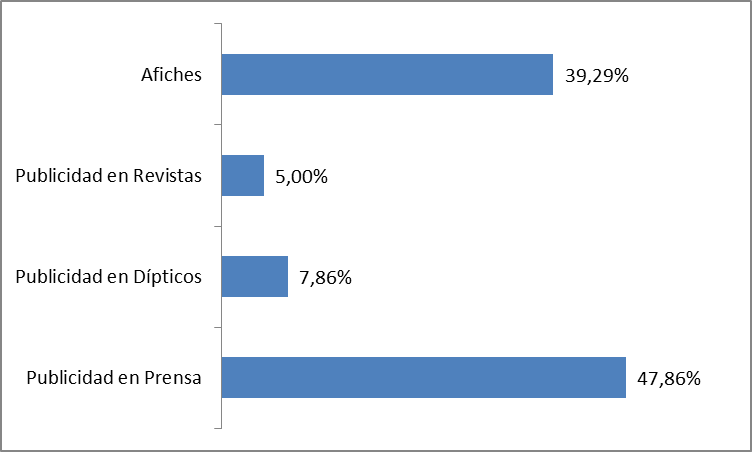 14. ¿Cuáles fueron los principales medios de comunicación que utilizó Rafael Correa, en Radio?
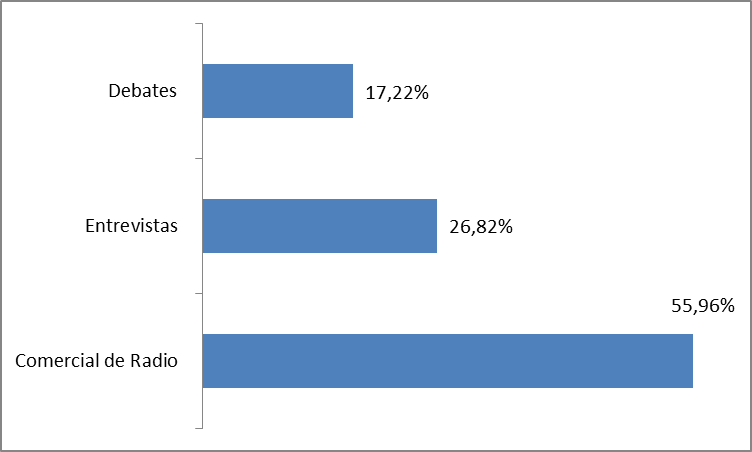 15. ¿Cuáles fueron los principales medios de comunicación que utilizó Rafael Correa, en Televisión?
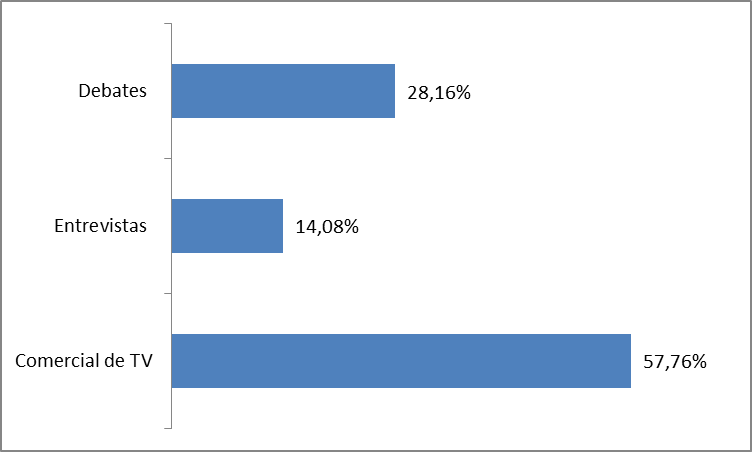 16. ¿Cuáles fueron los principales medios de comunicación que utilizó Rafael Correa, en Publicidad en Tránsito?
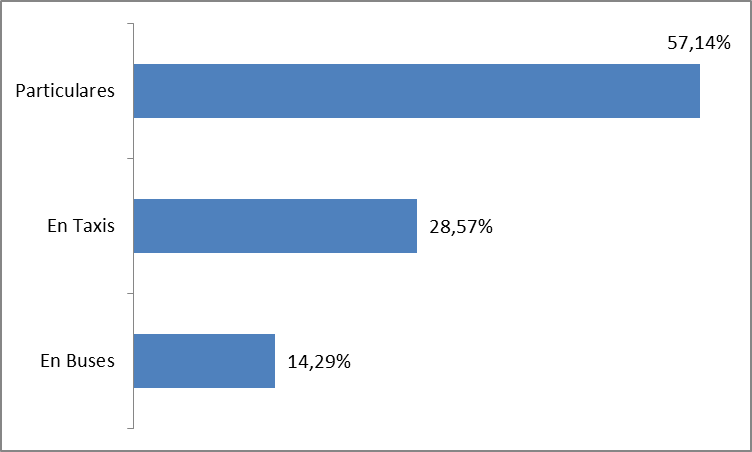 17. ¿Cuáles fueron los principales medios de comunicación que utilizó Rafael Correa, en Promocionales?
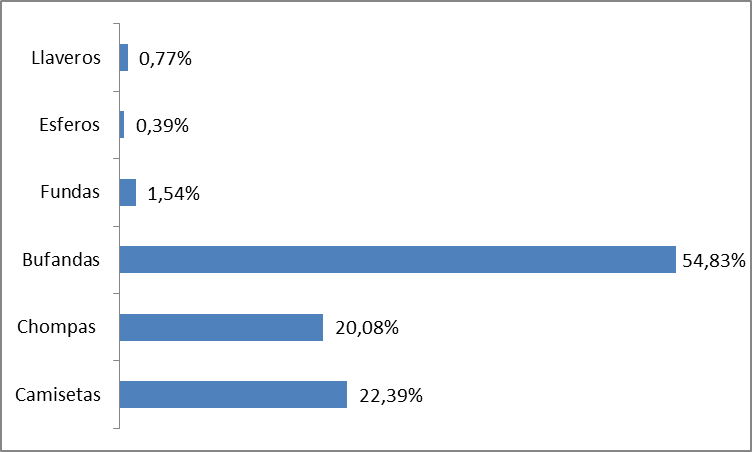 18. ¿Cuáles fueron los principales medios de comunicación que utilizó Rafael Correa, en Medios Electrónicos?
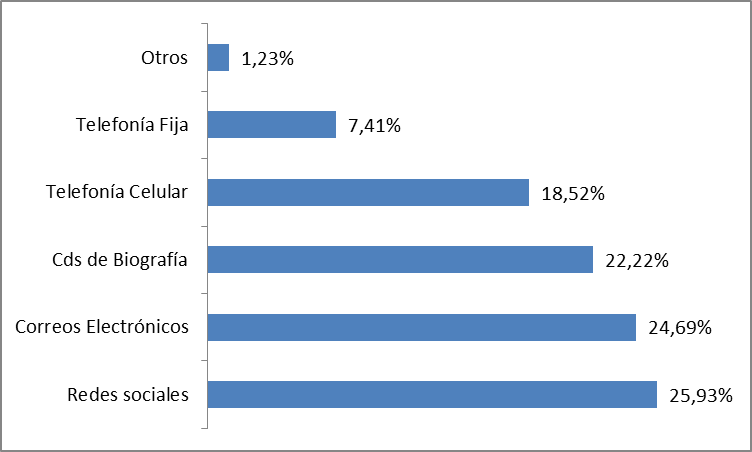 19. ¿Cuáles fueron los principales medios de comunicación que utilizó Rafael Correa, en Recomendaciones Personales?
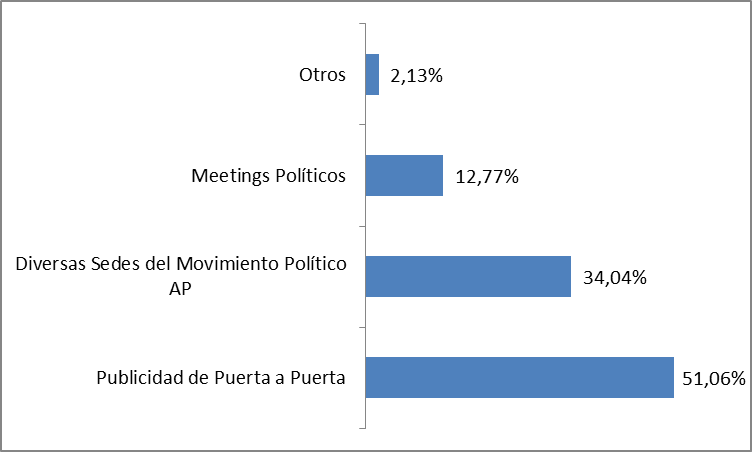 20. ¿Cuáles son las principales Redes Sociales que utilizó Rafael Correa en la última campaña electoral?
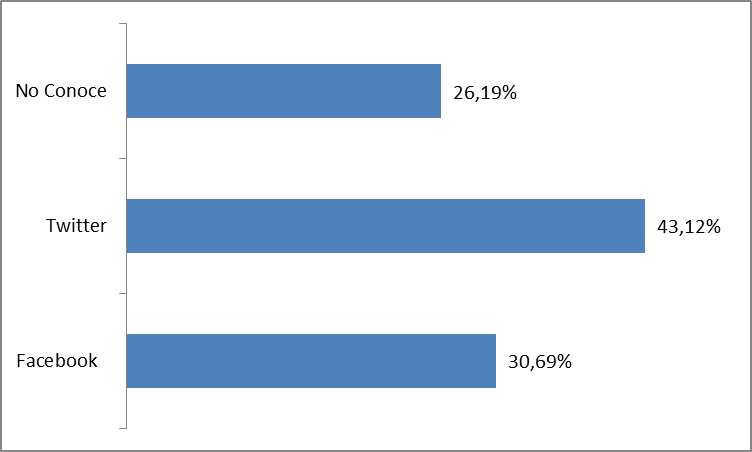 21. ¿Cuál es la estrategia de comunicación más efectiva que utilizó Rafael Correa para la reelección?
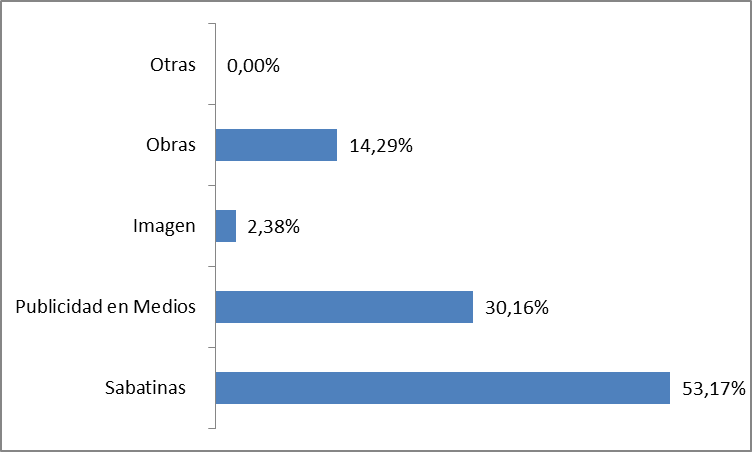 22. ¿Al decidir su voto, usted lo hace poniendo en primer lugar?
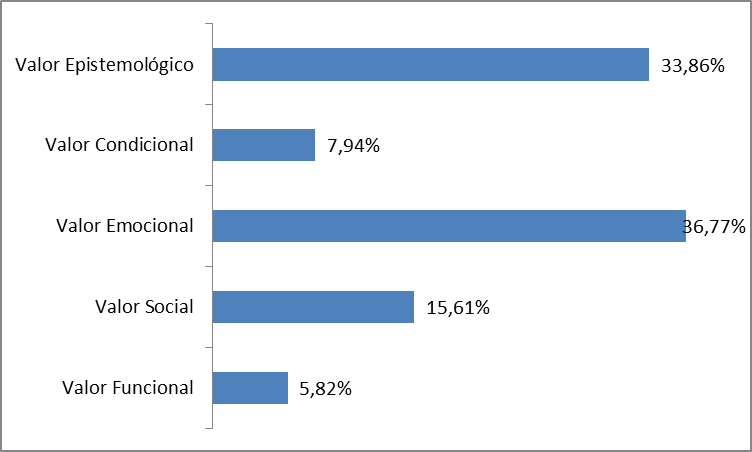 23. ¿Considera usted que actualmente se aplican aún estrategias de comunicación con fines políticos?
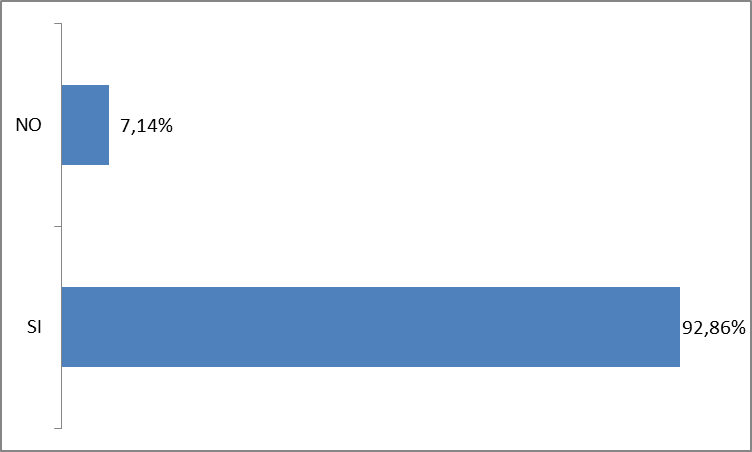 24. ¿Señale que estrategias de comunicación se utilizan actualmente con fines políticos?
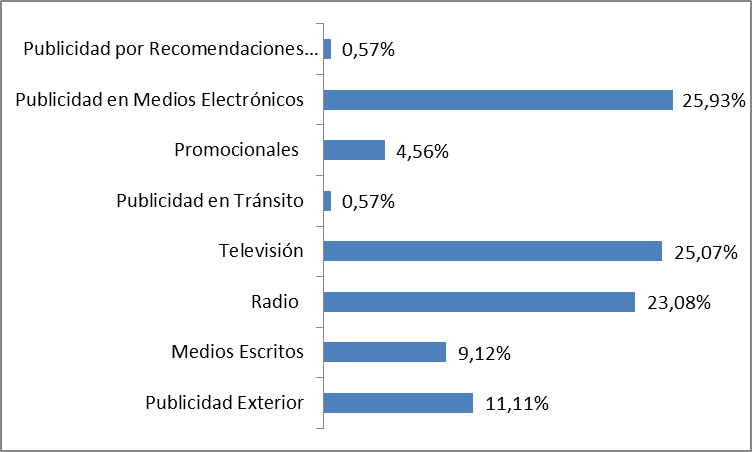 25. ¿Existe una brecha entre lo ofertado, promocionado y publicitado por el Presidente Rafael Correa, y la realidad de hechos logrados en su gestión?
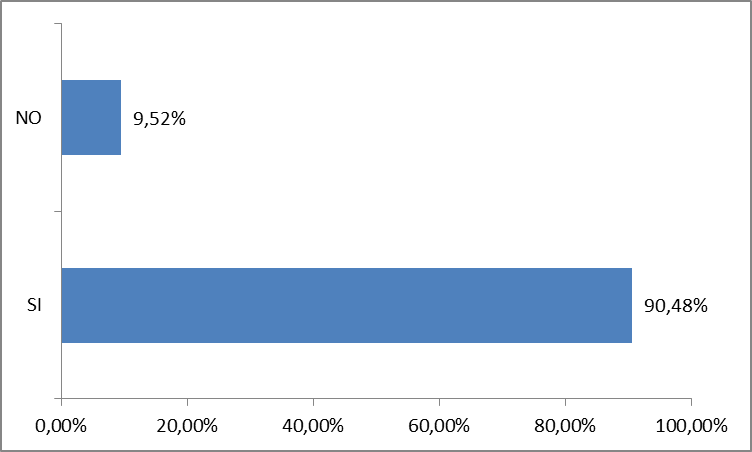 26. ¿Señale la percepción que tiene usted sobre la brecha?
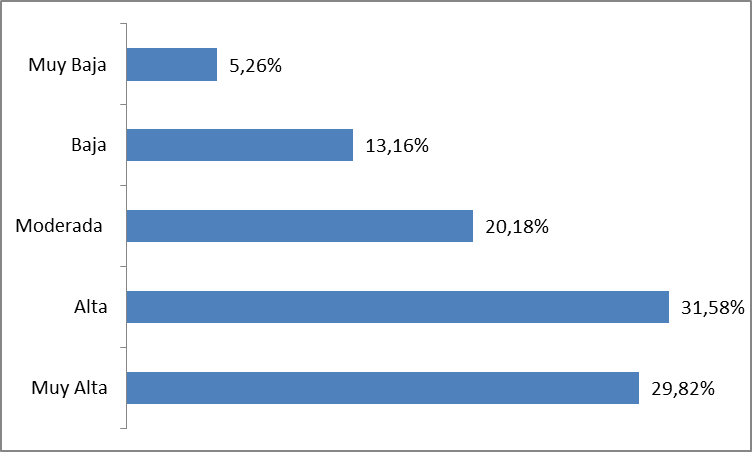 27. ¿Cuál fue la debilidad de los otros candidatos (Excepto Rafael Correa) en su campaña electoral?
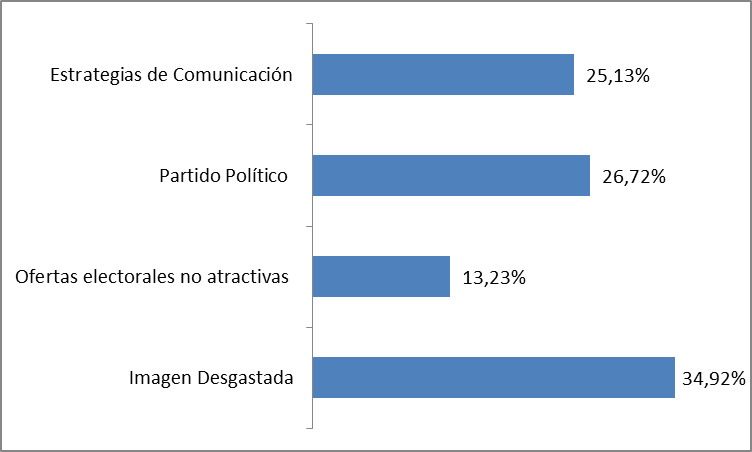 28. ¿Considera que los otros candidatos aplicaron sus estrategias de comunicación de manera?
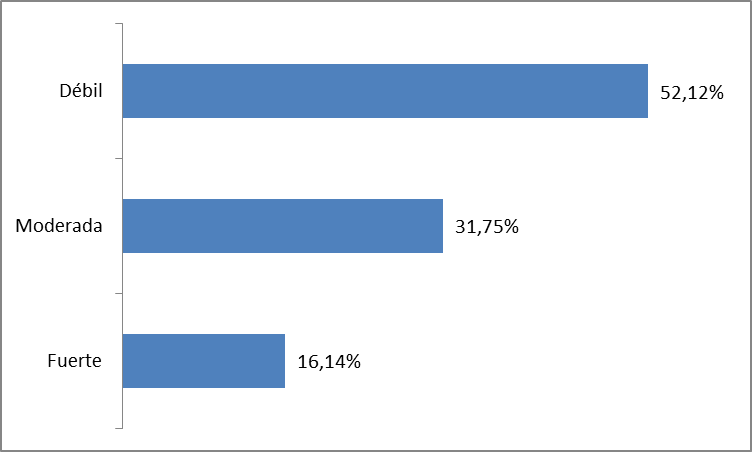 29. ¿Considera que las estrategias de comunicación que utilizan los candidatos presidenciales tienen un impacto en la Percepción y Motivación al voto de la ciudadanía?
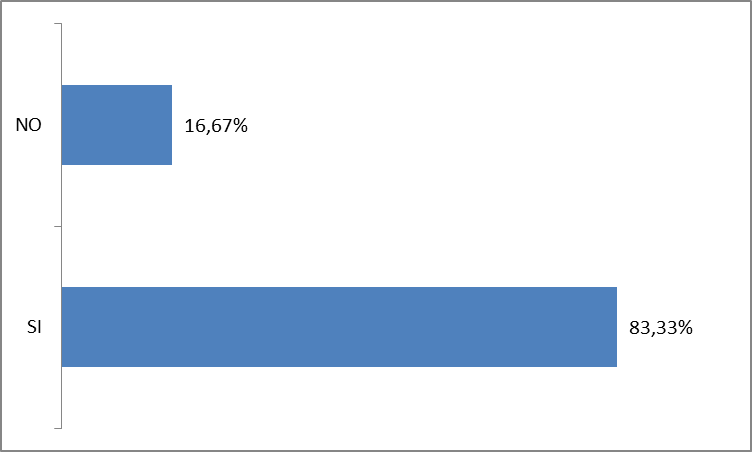 30. ¿Señale el nivel de impacto?
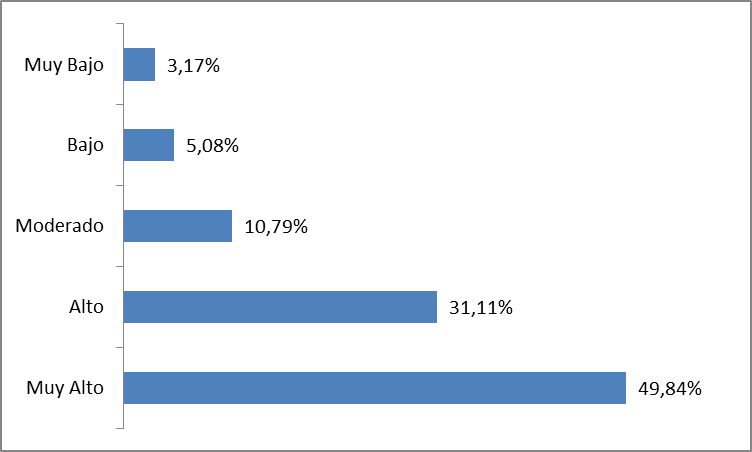 31. ¿En qué medios de comunicación tiene usted un nivel más alto de confianza?
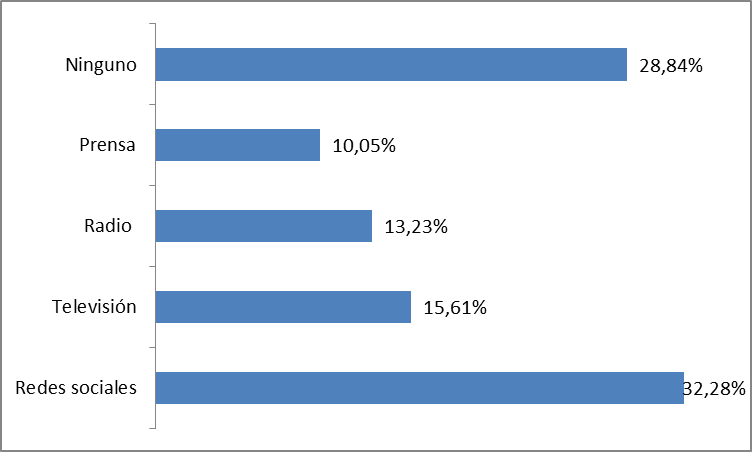 HIPÓTESIS
¿Existe impacto en la percepción de la población del Sector Sur en el Distrito Metropolitano de Quito de las estrategias de comunicación utilizadas en las campañas electorales presidenciales en el período 2006-2015?
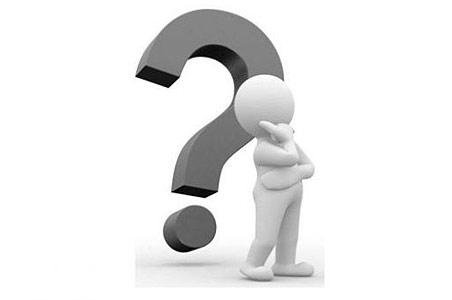 ANÁLISIS BIVARIADO
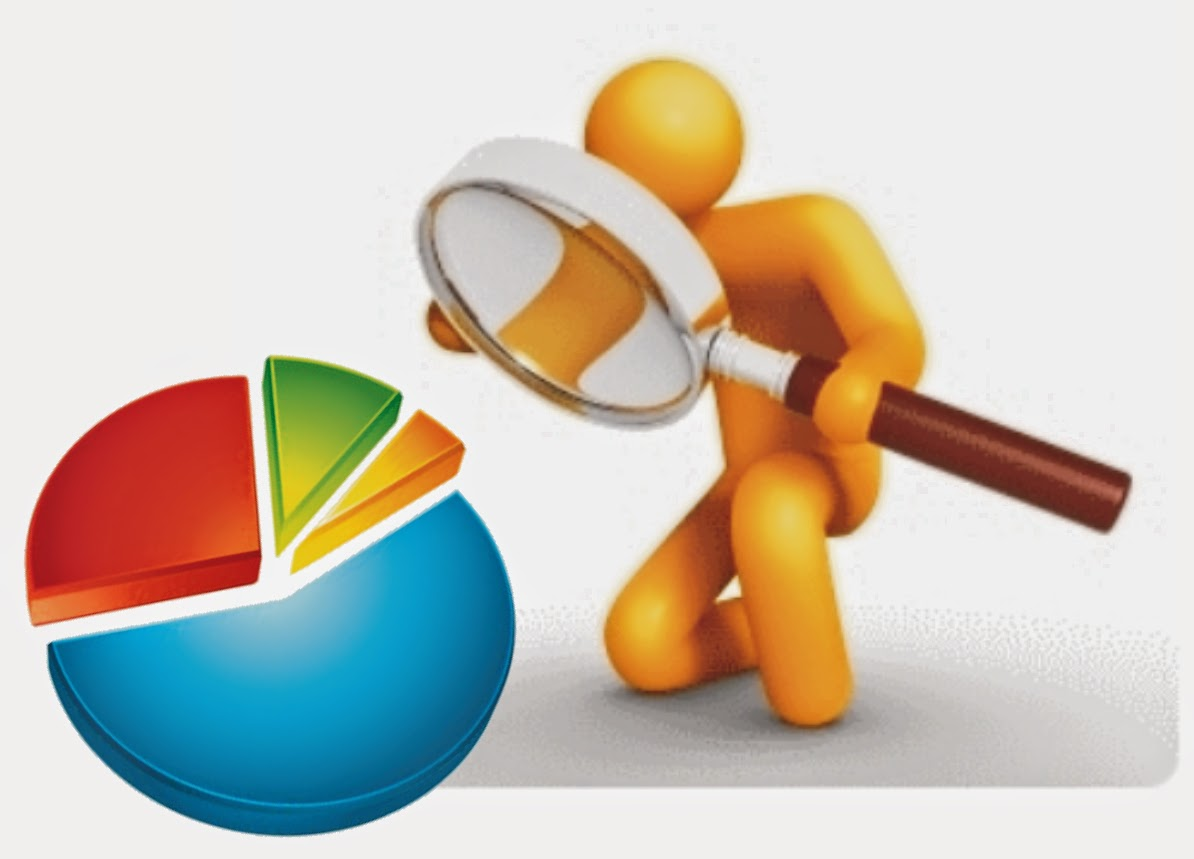 29. ¿Considera que las estrategias de comunicación que utilizan los candidatos presidenciales tienen un impacto en la Percepción y Motivación al voto de la ciudadanía?
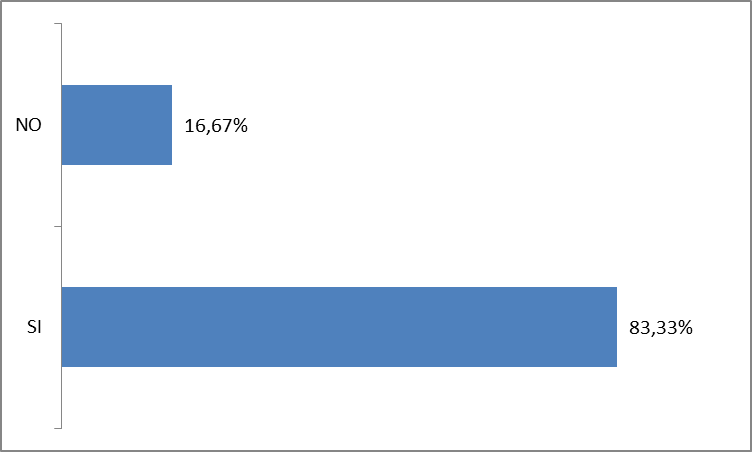 30. ¿Señale el nivel de impacto?
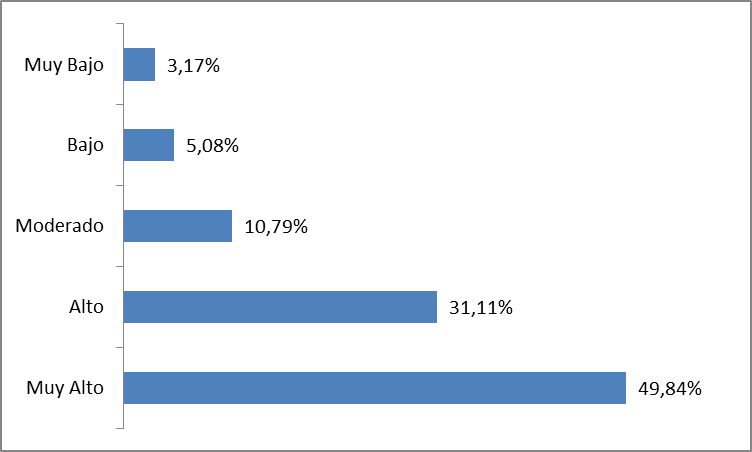 Modelo Lógico
 
Ho= No existe impacto en la percepción de la población del Sector Sur en el Distrito Metropolitano de Quito de las estrategias de comunicación utilizadas en las campañas electorales presidenciales en el período 2006-2015

H1= Si existe impacto en la percepción de la población del Sector Sur en el Distrito Metropolitano de Quito de las estrategias de comunicación utilizadas en las campañas electorales presidenciales en el período 2006-2015
DEMOSTRACIÓN DE HIPÓTESIS
Fuente: Encuestas
CAPITULO V

PROPUESTA
TÍTULO
Estructura del Mix de Marketing Político y de las Estrategias de Comunicación utilizado en las campañas electorales presidenciales en el Ecuador a partir del año 2006.
RESULTADOS ELECTORALES PRESIDENCIALES 2006 AL 2015
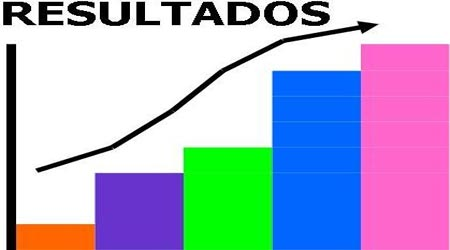 Campaña Presidencial 2006
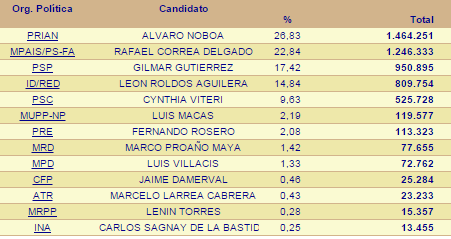 Fuente:(CNE, 2014)
Resultados Electorales Nacional 2006 – Segunda Vuelta
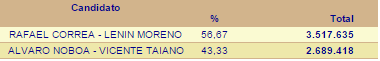 Fuente:(CNE, 2014)
Campaña Presidencial 2009
Se presentaron 8 candidatos presidenciales, Rafael Correa resultó vencedor con 51,99%.
Se presentaron 10.532,234 votantes a nivel nacional.
Resultados Pichincha 2009
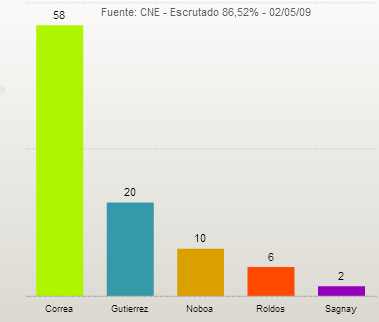 Resultados Electorales Nacional 2009 –Primera Vuelta
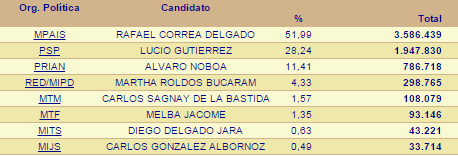 Fuente:(CNE, 2014)
Fuente:(CNE, 2014)
Campaña Presidencial 2013
- Se presentaron 8 candidatos presidenciales  de diferentes partidos y movimientos políticos.
- Rafael Correa nuevamente obtuvo el triunfo con 57,17%.
- Se presentaron 11.675.441 votantes
Resultados Electorales Nacional 2013 –Primera Vuelta
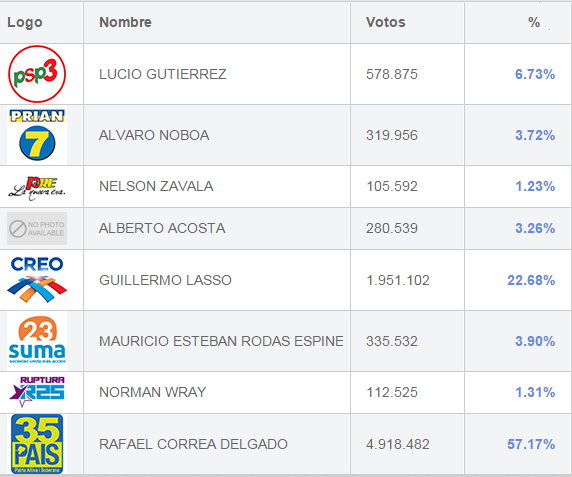 Fuente:(CNE, 2014)
Resumen de las campañas presidenciales 2006-2013
Resumen Resultados Electorales Presidenciales Ganador No. Votos
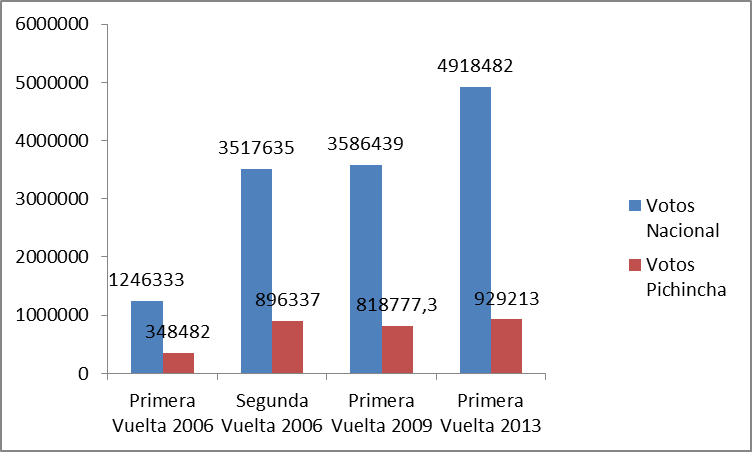 Resultados Electorales Presidenciales  Rafael Correa No. Votos
MIX DE MARKETING POLÍTICO
SEGMENTACIÓN DE MERCADO OBJETIVO
OFERTA ELECTORAL
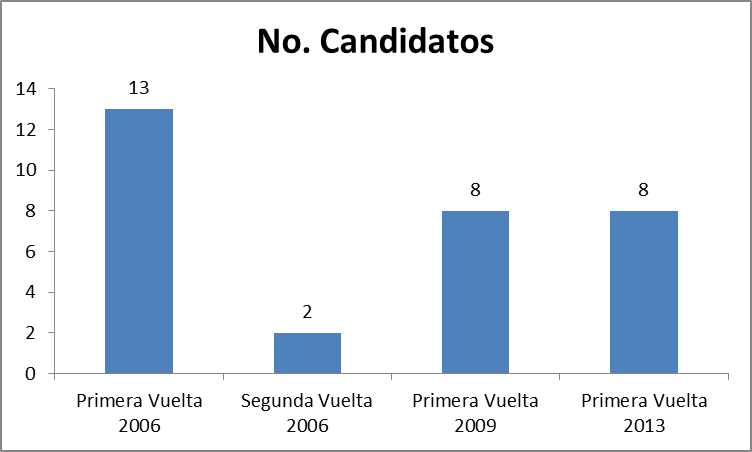 Candidatos Presidenciales
Fuente:(CNE, 2014)
Fuente: Información Secundaria
DEMANDA ELECTORAL
Son los electores a nivel nacional y en el sur del DMQ que está cuantificada al año 2014, así se tiene 11.666.478 electores en Ecuador, en Pichincha 2.074.703 electores, y en la Circunscripción 2 que corresponde al sur del DMQ 703.705 electores.
Fuente: Elaboración Propia
EL PRODUCTO
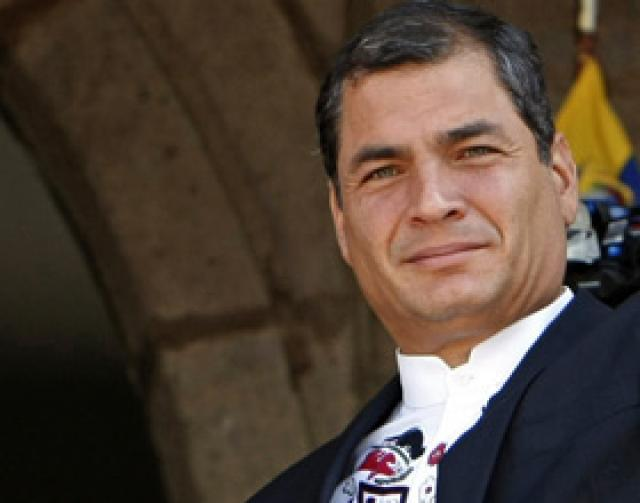 Los componentes del Producto son: La Imagen, La Marca, El Slogan, La Música. Los colores VERDE y AZUL.
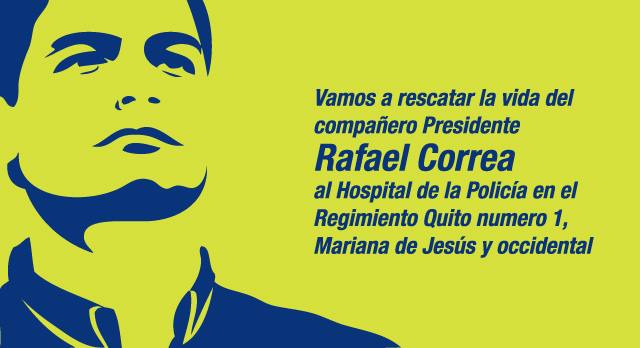 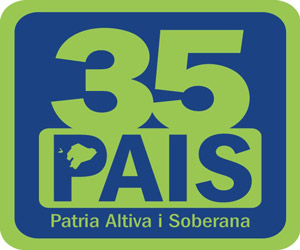 EL PRECIO
Costo de la campaña
- Para el año 2009 el estado distribuyó la cantidad de $3.633.750 para los partidos.- Alianza País fue de $ 2.757.289- Gasto electoral permitido de $ 2.757.289- Costo por elector: $ 1,54
Número de votos recibidos por candidato.- El estado en el año 2006 fijó USD $1.700.00 el total de presupuesto para asignación de las elecciones presidenciales.- Cada candidato recibió $ 131.757- Gasto electoral permitido hasta $ 263.514 por binomio.- Costo por elector: 0.08 dólares por votante.
- El monto asignado para el 2013 por el CNE para cada binomio de $699.988.68- Gasto electoral permitido de $ 699.988.68- Costo por elector: $0,29.
Costo Efectivo Por Elector
Fuente: Elaboración Propia
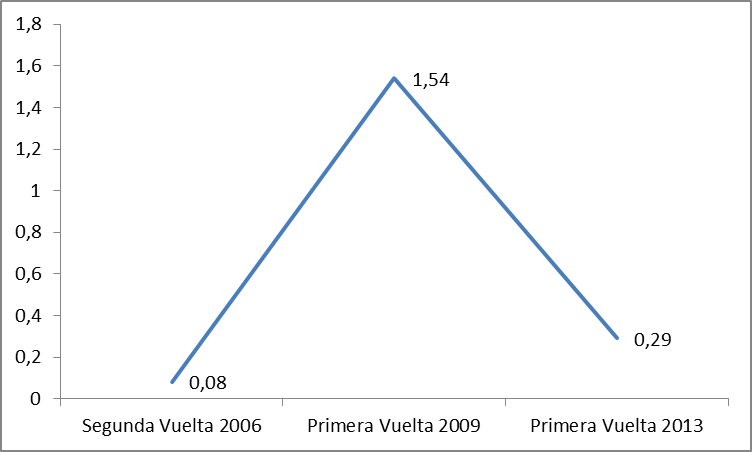 PLAZA
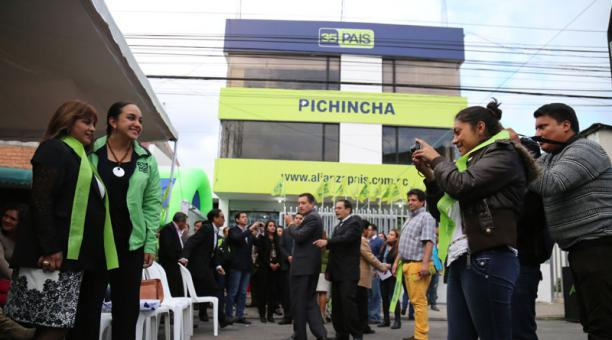 - Sedes del Movimiento Alianza País.- Meetings- Gabinetes Itinerantes
 
- Redes Sociales
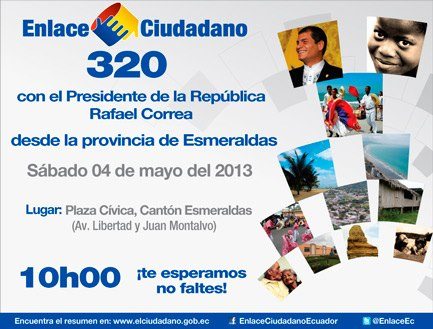 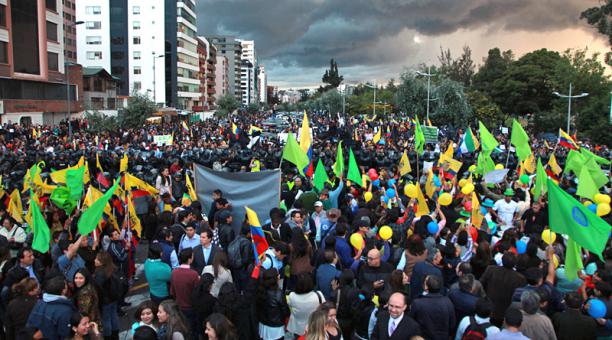 PROMOCIÓN
Principales medios de comunicación que utilizó Rafael Correa.
Marketing Comercial y Marketing Político
CONCLUSIONES
RECOMENDACIONES